Pediatrics Acute Care
Kim Martin, RN,MSN
Nursing Instructor
Harrisburg Area Community College 
Pediatric Lab Day
2012
Communication with Children
Infants
-Respond quickly, soothing, mothering tone
Gentle handling, no sudden movements 
Hold infant firmly and close to body for security
Stranger anxiety 4-6months
[Speaker Notes: Loud noises and abrupt movements cause startle reflex and crying.
Talk with parents
Use positive tone and language]
Communication with Children
Toddlers
Give toddlers their space
Talk with parents first so they can see that parents accept you
Routine
Simple words and directions
Play!
[Speaker Notes: Transitional pobjects and routine.
Play with doll or stuffed animal
Assume eye level position
Use simple words and short sentences]
Communication with Children
Preschooler
Strives for independence
Give choices
Use doll or puppet to help explain  procedures
Let them touch and explore the equipment
Be honest
[Speaker Notes: Allow time for discussion of procedure and what to expect
“show” them what you are going to do
This age loves to practice on you!
Time limits ie when Dora is over I am going to change your dressing. Then Keep your word!!!]
Communication with Children
School Age
Use concrete explanation
Formal presentations
Answer questions honestly
Concerned about mutilation
[Speaker Notes: Double meanings or too lengthy explainations leave them feeling confused and scared
Formal presentations using books, models or videos
Its okay to be afraid..I will be right here to help you and explain everything to you. It’s okay to cry, but if you can hold still the best that you can, we can do the test quickly and get you back to the playroom sooner
Stickers, bandaids, prizes, all positive reinforcement
Depending on parents reactions, I ask them not to come with us as children fees off of their anxiety
Pictures, drawings stories to tell you how they feel]
Communication with Children
Adolescents
Concrete, logical, abstract
Do not demean them
Observe language, actions and body language
Social connections are most important
[Speaker Notes: Very easy to loose their trust
Meet them where they are at
Their concerns are not necessarily our first concern
Listen non judgmentally
Privacy and “saving face” is very important!!
Obseerve words, actions and body language]
Assessment
Obtain history first
Head to toe
Save ears and perineal area for last 
Observe parent’s interactions
Growth and Development
Nutritional status
Hygiene
Behavior
[Speaker Notes: Keep warm and dry
Allow for privacy
Allow parents to comfort and hold during examination when possible]
Assessment
Temperature	
Temporal
Axillary
Rectal for infants
[Speaker Notes: Temporal scanner preferred accurate and least invasive
Axillary- preschoolers fear invasive procedures
Tympanic- rapid, efficient, non invasive, not accurate in less than 3 months or if they have ear infections. Warmer if they have been laying on that side, pull ear down and back]
Assessment
Pulse
Take apical
Count for one full minute
Assessment
Respirations
[Speaker Notes: Movement of abdominal wall
Count for one full minute- irregular until 7 years of age]
Assessment
Blood Pressure
[Speaker Notes: Brachial,radial,   p opliteal, posterior tibial
Affected by time of day, age, gender, exercise, papin, medication, emotion
Explain procedures, allow to handle equiptment]
Assessment
Weight and Height
Infant- naked and no  diaper
Children
Head Circumference
Chest and abdominal circumference as per institutional policy
[Speaker Notes: Weight
 infant- completely naked in warm room- skin assessment
Zero scale
Protect from fall with nondominant hand
Distraction with toy, calming voice
Record weight when infant still

Older infant and young toddlers in sitting posistion

Older child as an adult

Height
Infant lying on flkat surface in supine position
Measure from crown to heel, knees pressed flat

Older children as adult

Head circumfirance
In cm
Above eyebrows and pinna to occipital prominence]
Assessment
Pain- 5th vital sign
Must assess with vital signs
Use faces scale for toddlers and preschooler
Numeric scale for older children
Assessment
Face pain scale
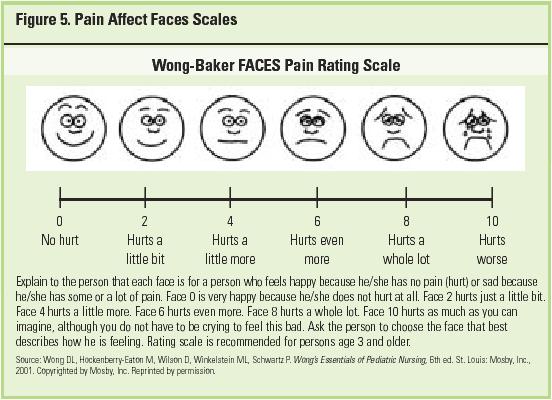 Assessment
University of Wisconsin Children’s Hospital Pain Scale
Assessment
Pain
Pain management
Non-pharmacological
Pharmacological
Invasive procedure
EMLA- Eutectic Mixture Local Anesthetic or LMX
Apply 30 minutes before procedure
Cover with occlusive dressing
Developmental Approach
Infant
Trust
Stranger Anxiety
Memory of past experience
[Speaker Notes: We will go over this in  class but here is an overview
Sensori motor thought- reflexes, direct sensations, familiar objects
Parental-aattachment- keep parents in sight, allow parenets to comfort
Stranger anxiety- gentle confident touch, soothing sounds and gestures
Memory of oast experiences may lead to resisitance]
Developmental Approach
Toddler
Autonomy
Preoperational thought
Negativism
Ritualism
Limited language
No concept of time
[Speaker Notes: Autonomy verses Shame and doubt
Concrete and direct- quick procedures, transitional objects
Negativism- parental involvement and distraction
Things must be done the ssame way every time- find out normal routines
Short explanations, appropriate gestures, eye level
Literalism- takes things literally mommy will be bake after lunch]
Developmental Approach
Preschooler
Initiative
Concrete
Egocentrism
Fear of bodily harm
Illness is punishment
[Speaker Notes: Initiative verses guilt
Increased language and social skills
Concrete- concrete experiences-magical thinking- thought causes events
Can only see things from their point of view- unable to reason- focus on one object prior to procedure
Concern with genitals- hide scary objects

Animism- giving inanimate objects human attributes

Very energenic- exploration, allow for play and expression of fears]
Developmental Approach
School Age
Industry
Concrete
Increased language skills
Understanding of time
Self control
Relationships with peers
[Speaker Notes: Industry vs. inferiority
Prefer same sex care giver
Interestedin learning- wants explanations with correct tems, only as need  to know
Encourage participation and allow for limited choices
Playtime and group communication]
Developmental Approach
Adolescent
Identity- self concept
Formal operations
No concern for the future
Peers
[Speaker Notes: Identy verses role confusion
Privacy- confidentiality limited if behaviors require intervention
Respect, mood swings, emotional content of communications
 allow for as much control as possible

Formal operations- abstract concepts and problem solving
Clear conse explanations with rationale and options, alternatives and outcomes
Need for group identy and social interaction]
Milestones
..\child-development-milestone-chart.pdf

http://www.child-development-guide.com/child-development-milestone.html